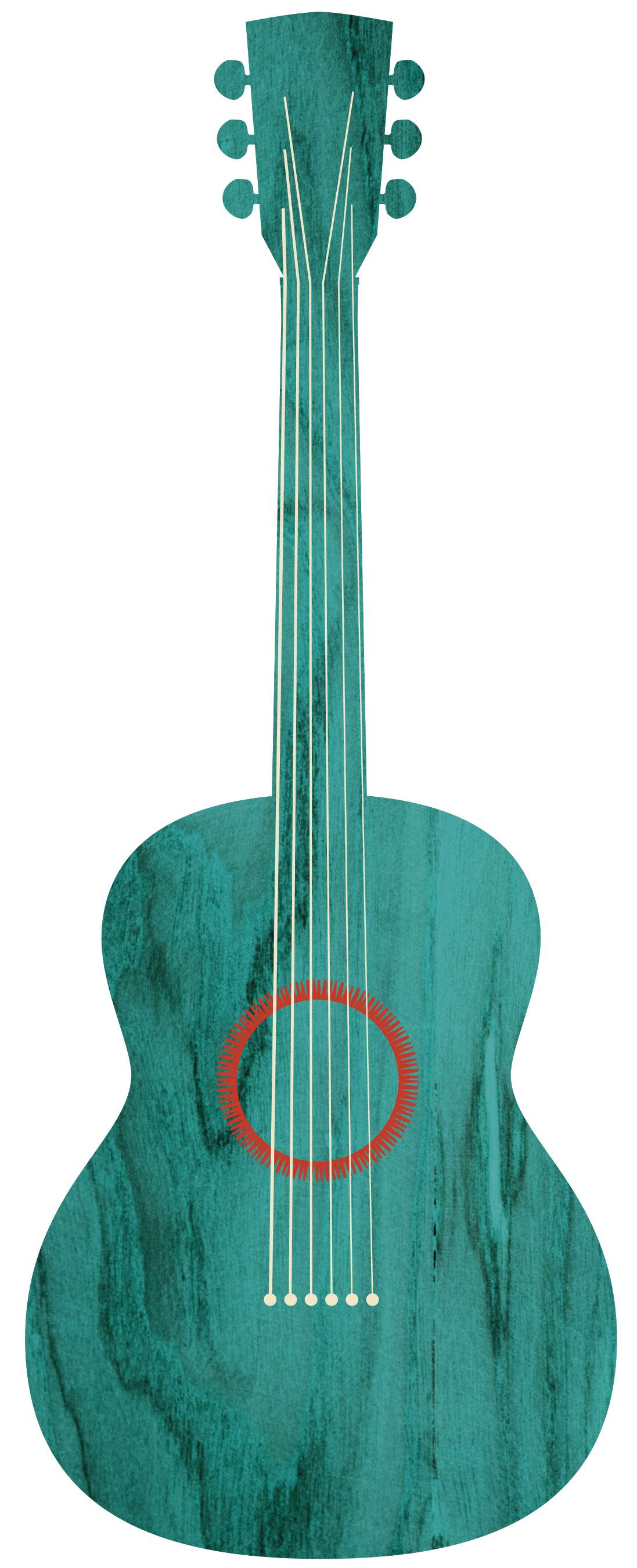 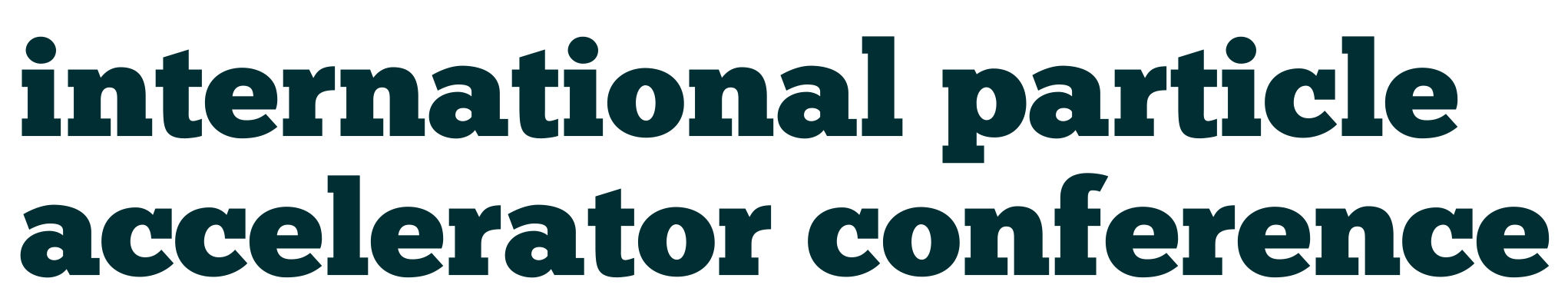 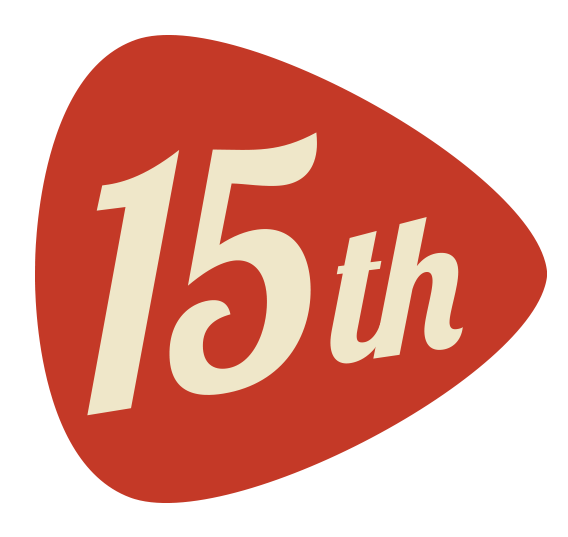 May 21, 2024, IPAC24 Update
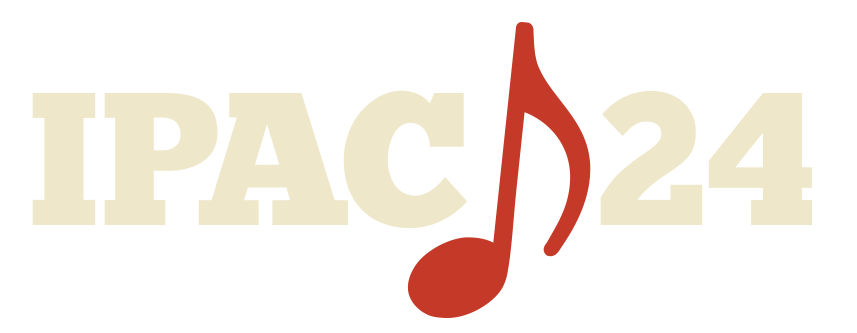 May 19-24, 2024
Nashville TN, United States
Fulvia Pilat – Conference Chair
Robert Saethre – Local Organizing Committee Chair
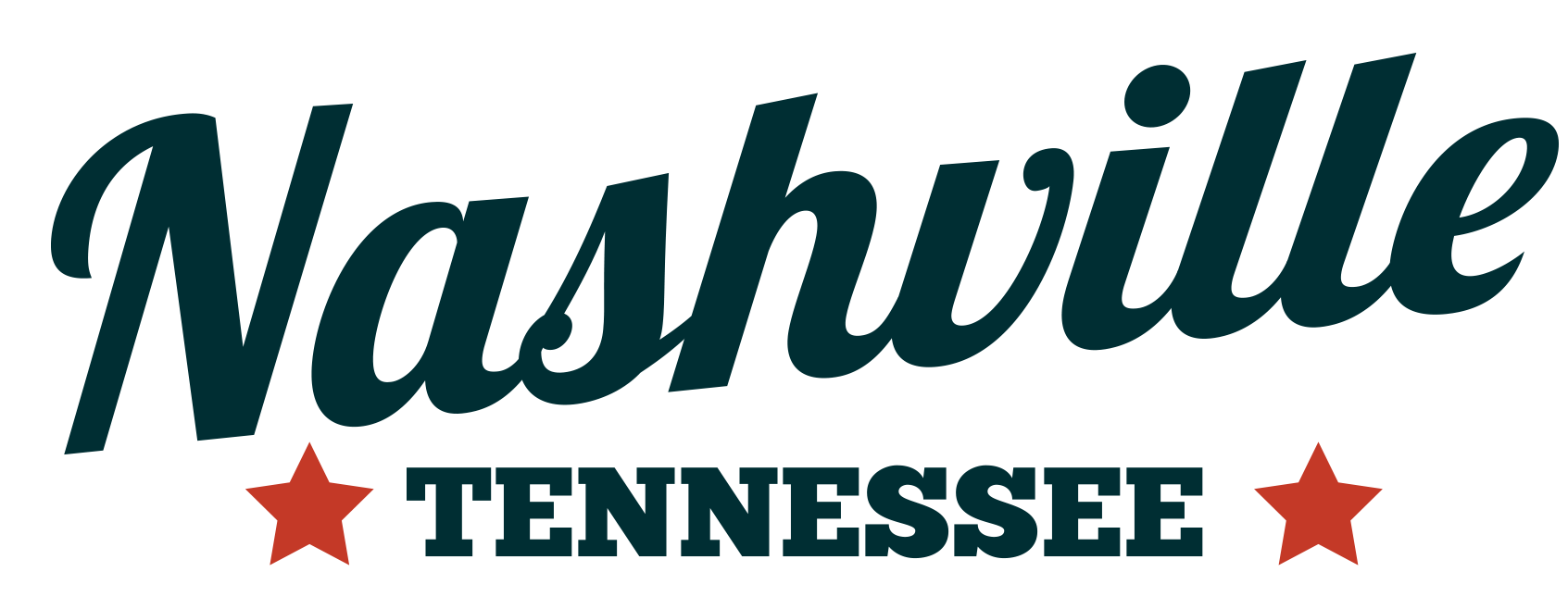 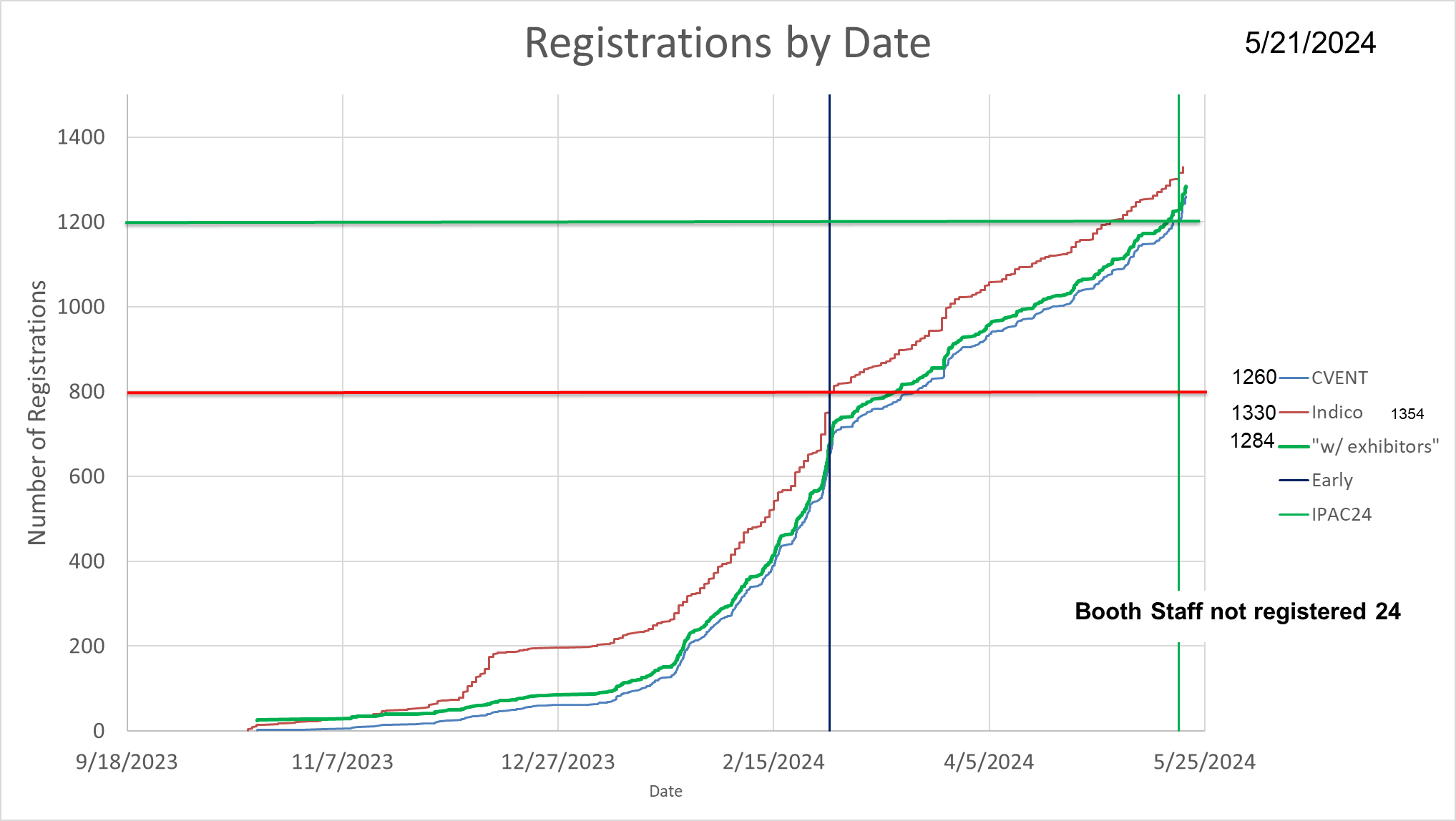 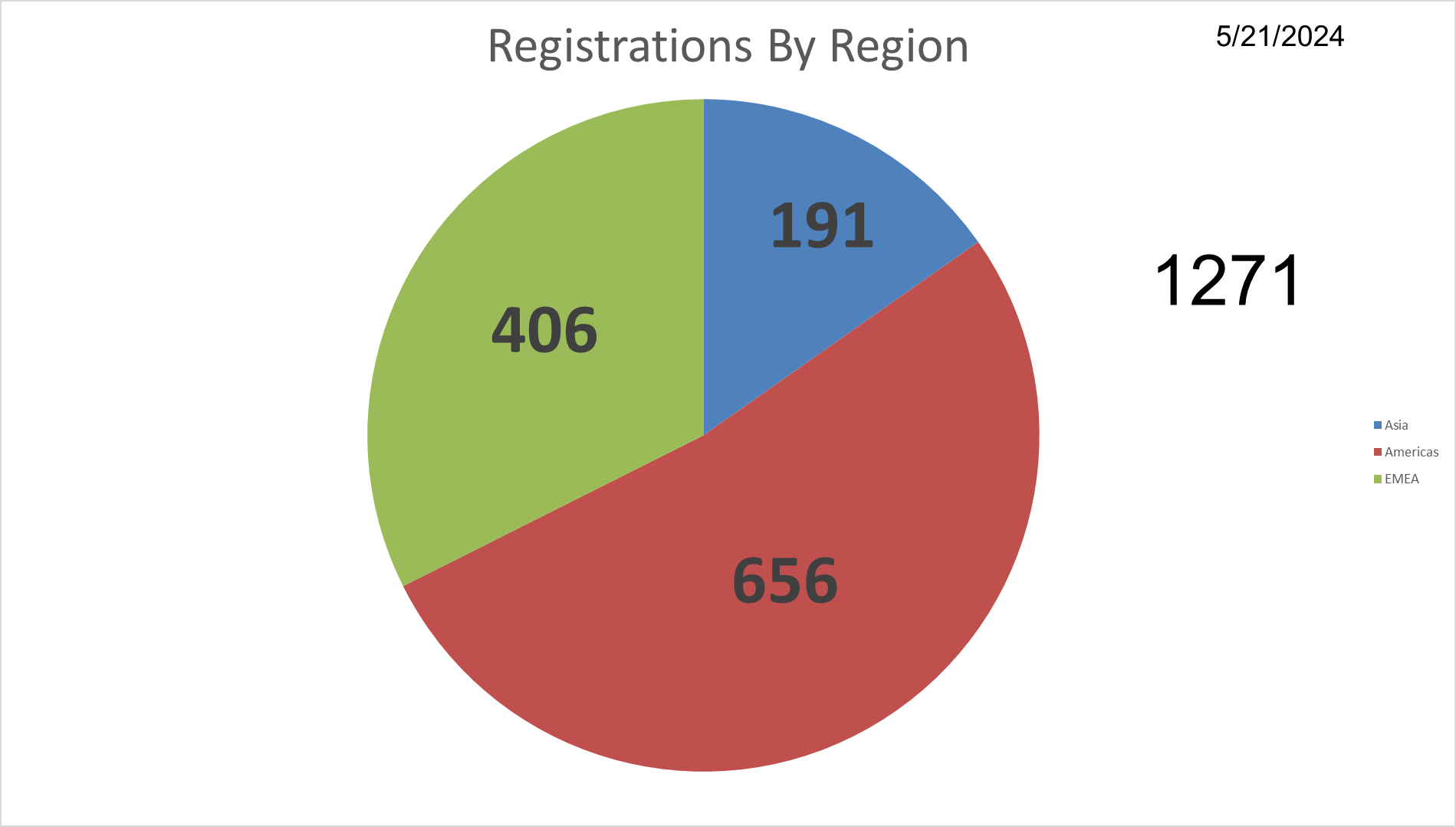 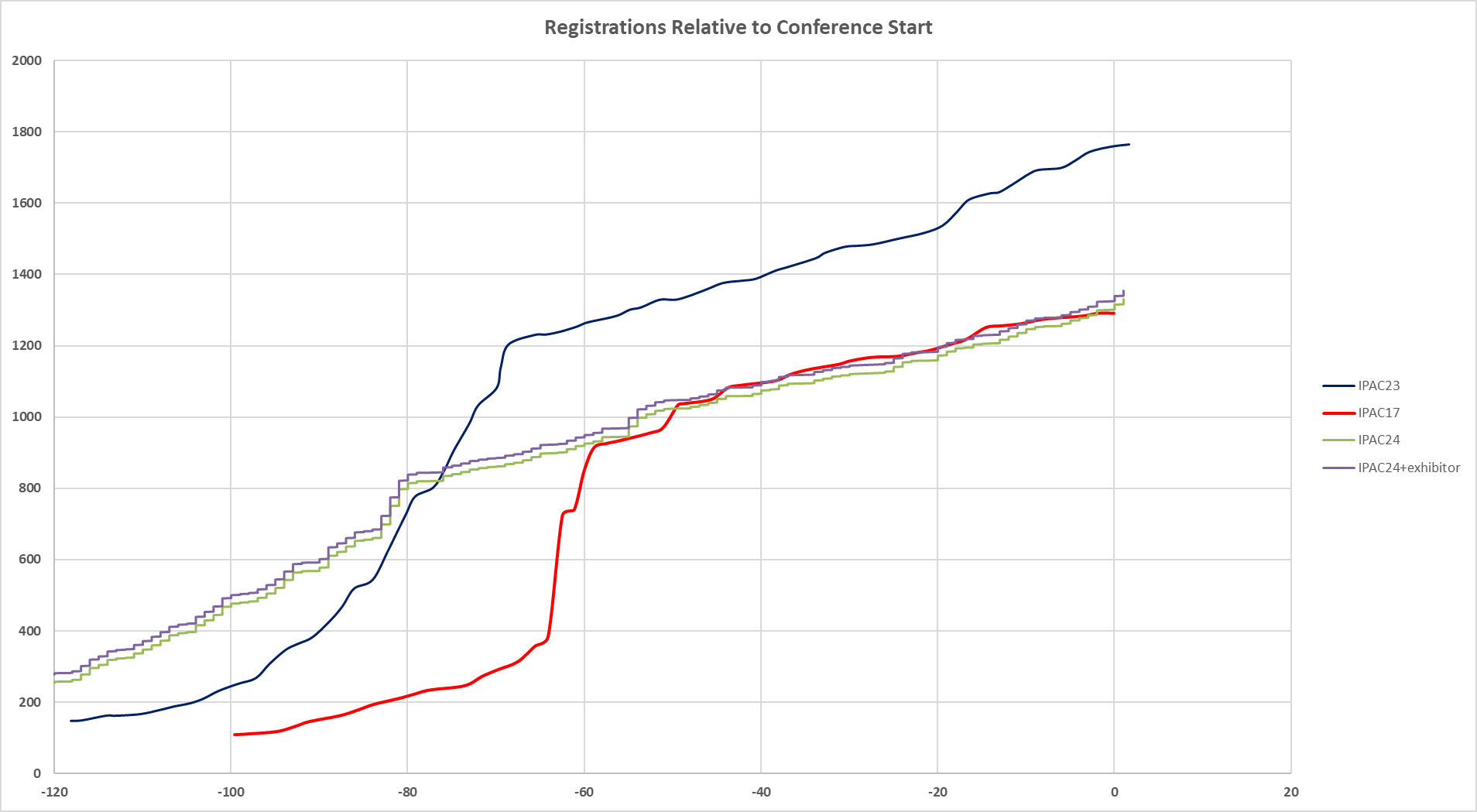 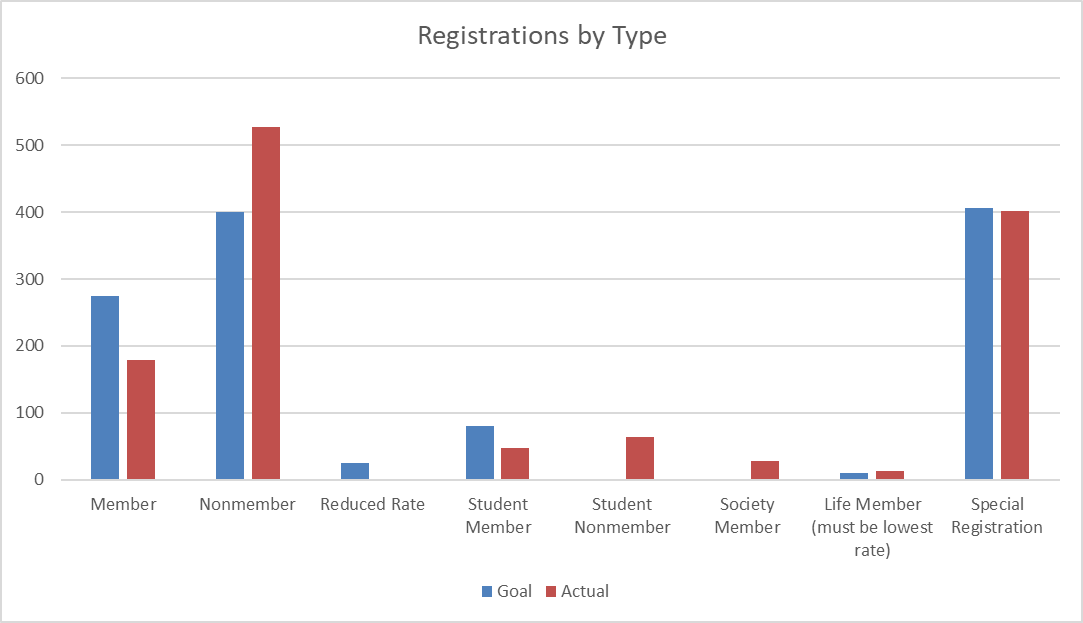 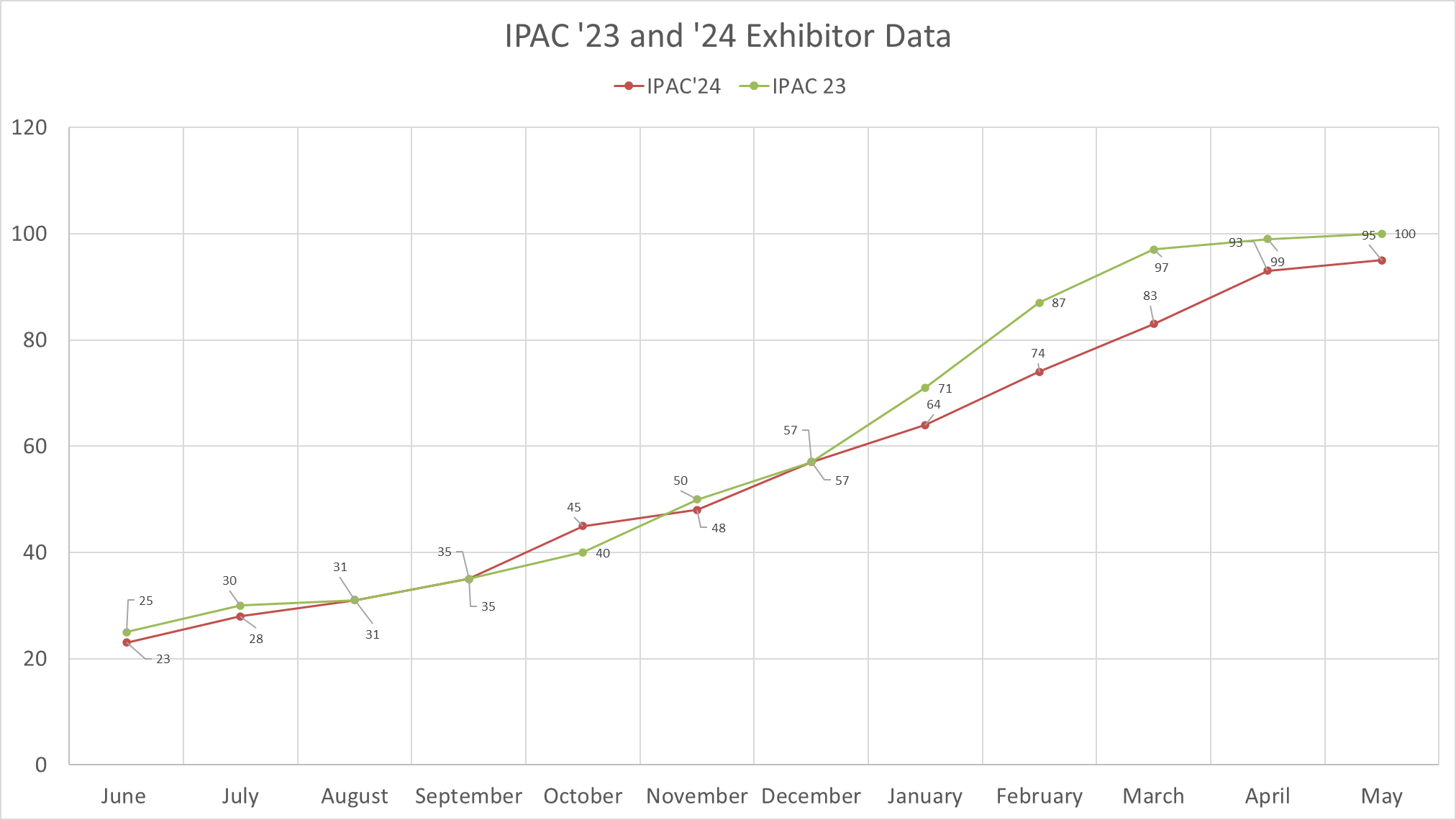 Exhibition Sales
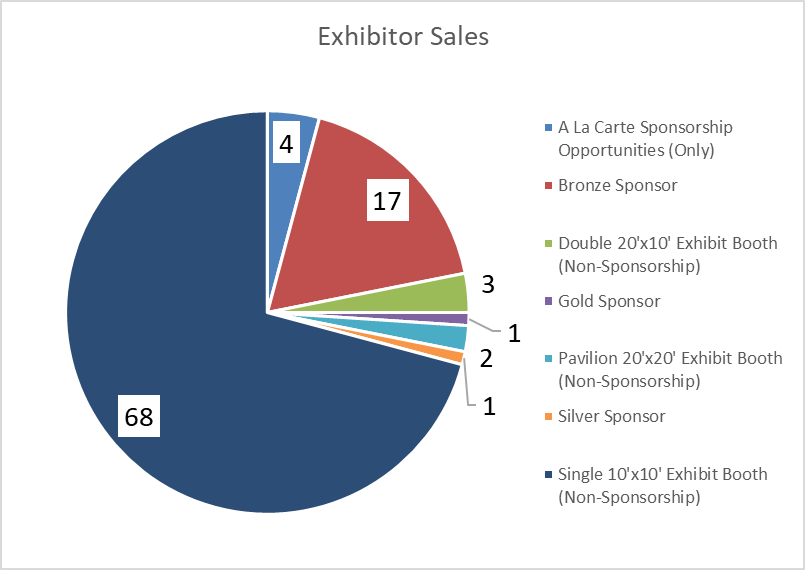 Exhibitors by Country/Region
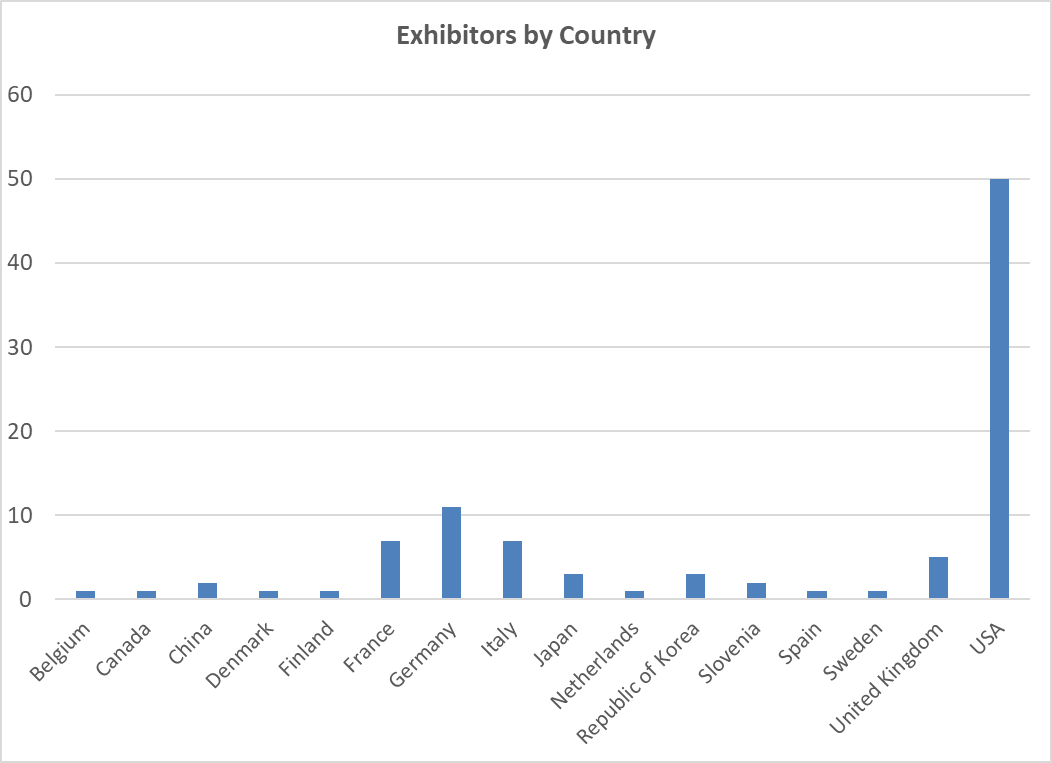 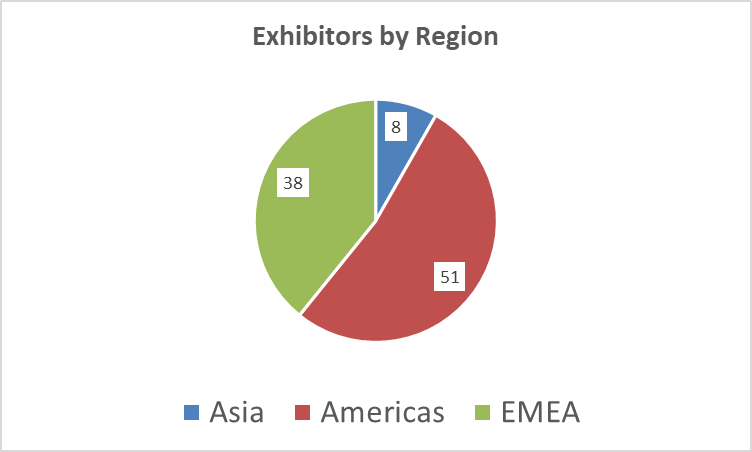 Thank you!